6дәріс. 
6.1 MathCad-та қарапайым дифференциалдық теңдеулерді енгізілген функциялар арқылы шешу
Дифференциалдық теңдеулер – бір немесе бірнеше белгісіз айнымалы функциясы бар теңдеулер. Егер теңдеуде бір айнымалыдан тәуелді туынды болса, онда ол қарапайым дифференцицалдық теңдеулер болып табылады. 
	Дифференциалдық теңдеулерді шешу – оның айнымалысының берілген интервалында белгісіз функцияны табу. Теңдеулермен бірге бастапқы шарты беріледі. 
	MathCad-та қарапайым дифференциалдық теңдеулерді әртүрлі әдіспен шешетін он үш енгізілген функциялар бар. Олардың көпшілігі дифференциалдық теңдеудің бірінші ретті жүйесі түрінде қажет етеді. 
	MathCad көмегімен бастапқы шарттары және іздейтін функциялары берілген Коши есебін шешуге болады. Көп жағдайда бірінші ретті дифференцицалдық теңдеулерді келесі түрде жазуға болады:
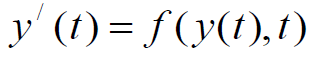 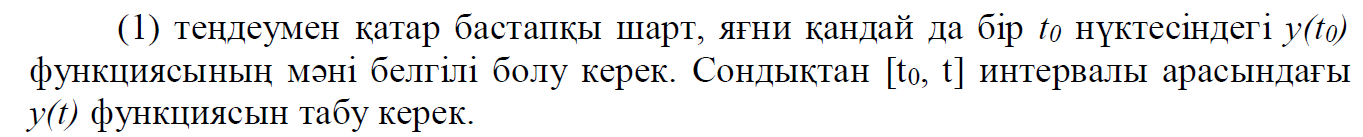 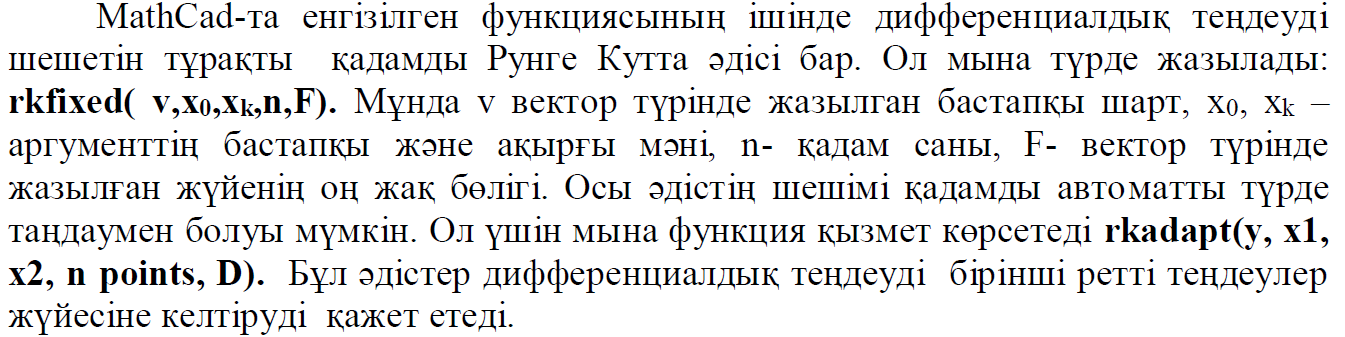 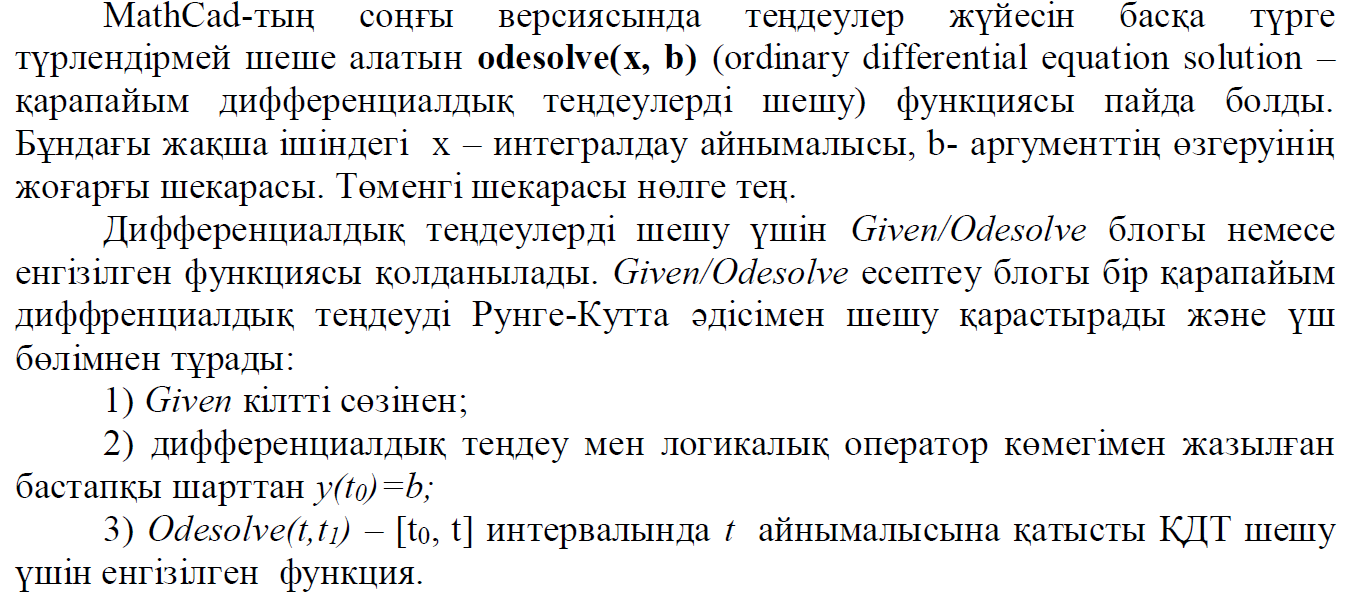 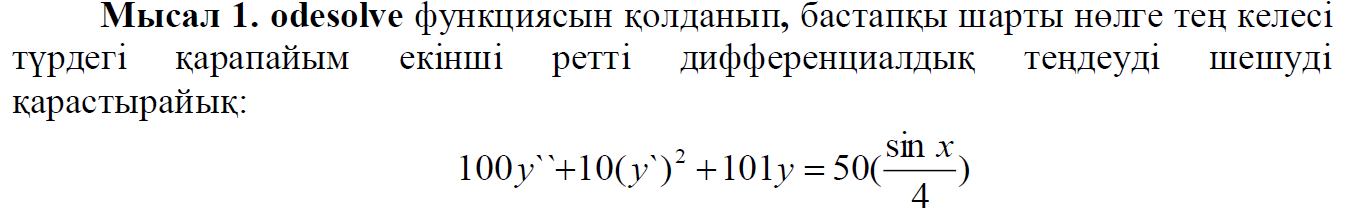 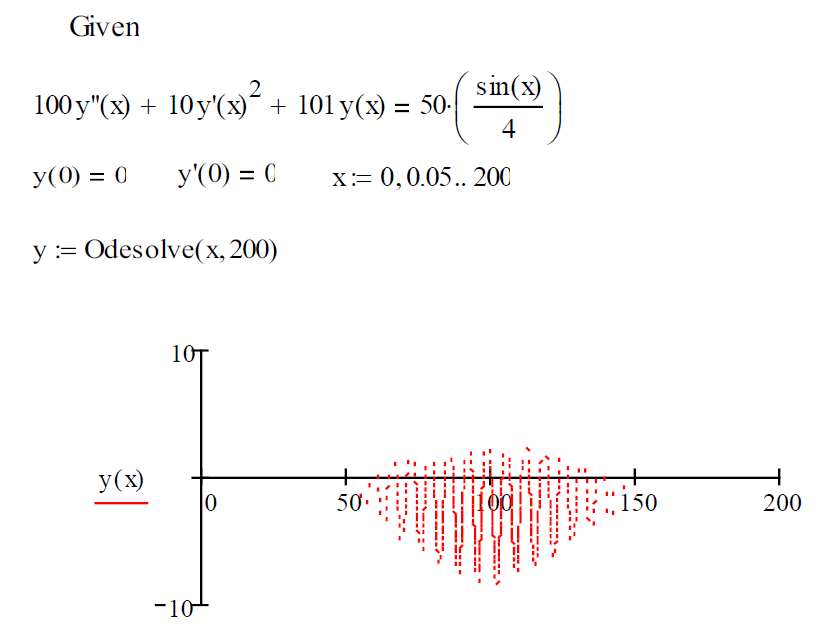 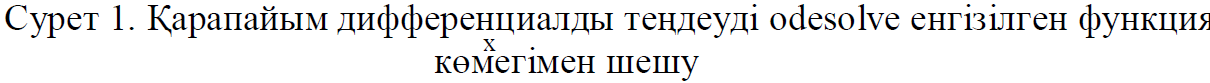 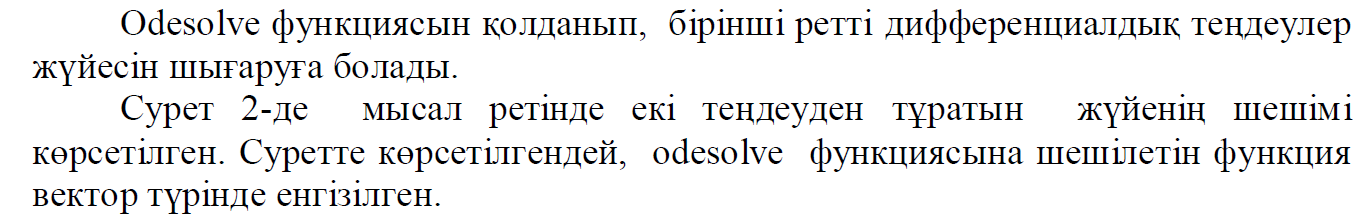 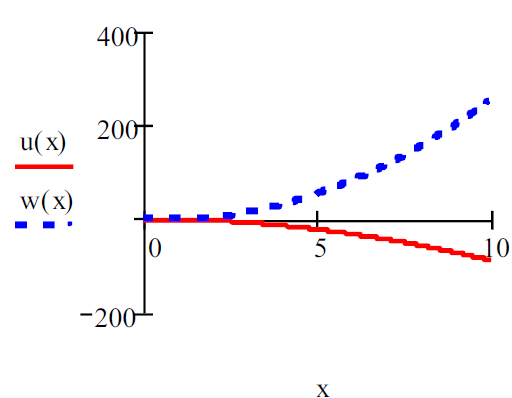 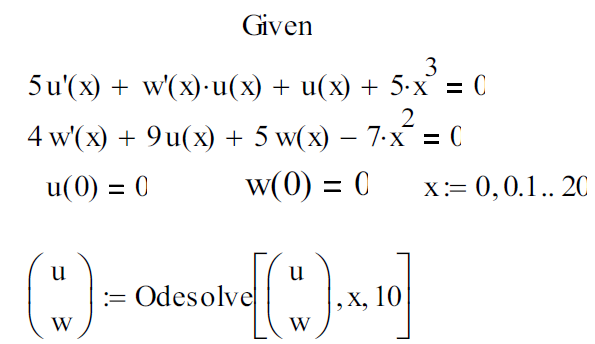 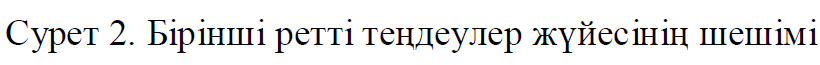 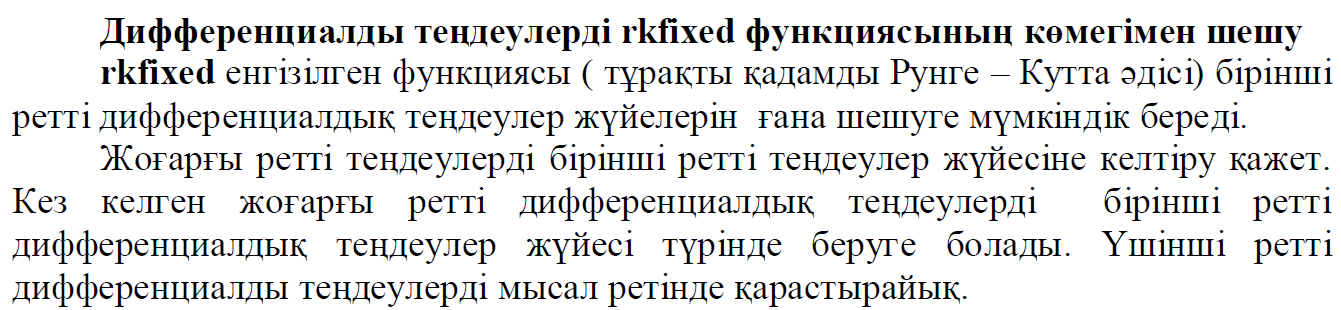 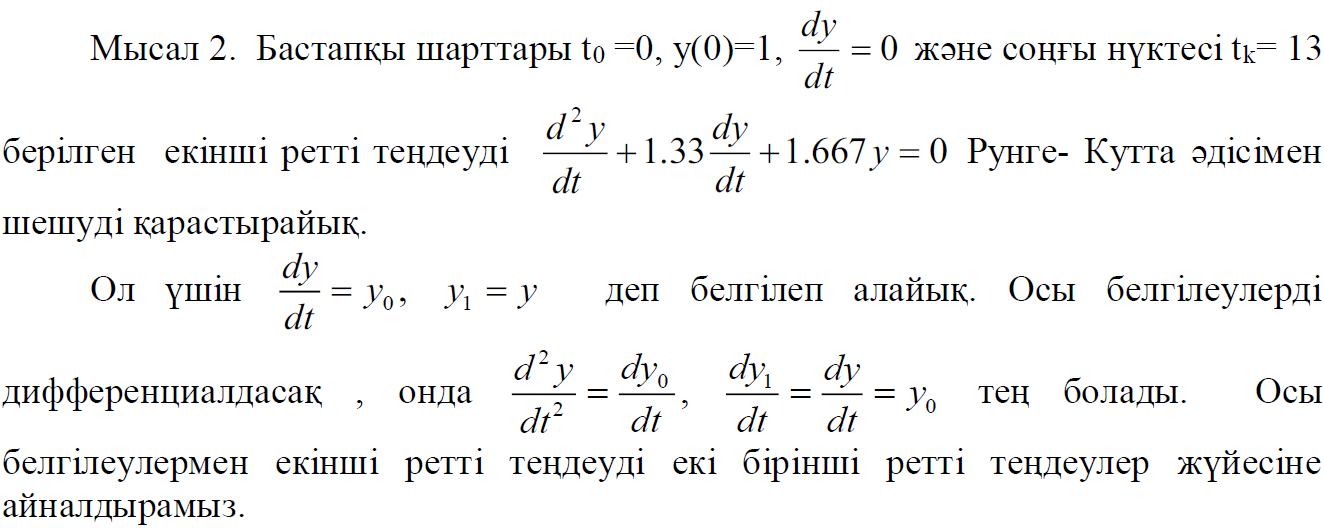 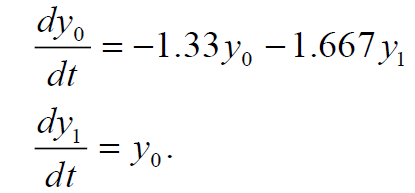 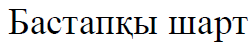 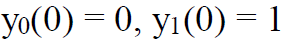 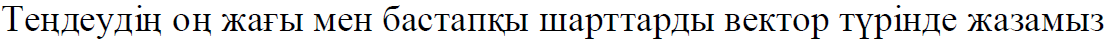 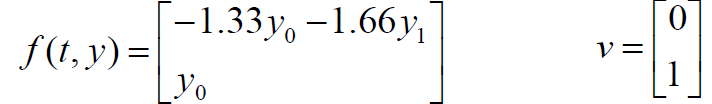 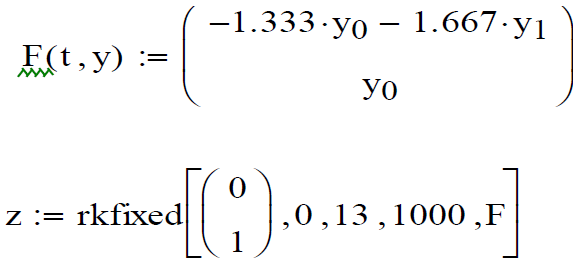 Жауап вектор түрінде және график түрінде алынған. 
Вектордың бірінші жолында айнымалының нөмері көрсетілген: 
       z0 – ол уақыт, 
       z1 - y0 туынды, 
       z2 - у функцияның өзі 
3.    Жауапқа вектордың 11 ғана мәні шығарылған. 
Бастапқы шарттар v векторымен берілген.
 j := 0..1000 деп жазу rkfixed функциясына қатысты емес, ол тек графикке қатысты жазылған. 
Функция ішінде 0 –13 интегралдау уақыты берілген. 
Графиктің абцисса осінде матрицаның бірінші бағанасы zj,0 аргументі қойылған ( бұл есепте – t уақыт), мұндағы j =0..1000. 
Ордината осі бойынша zj,2 айнымалысы берілген.
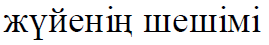 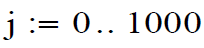 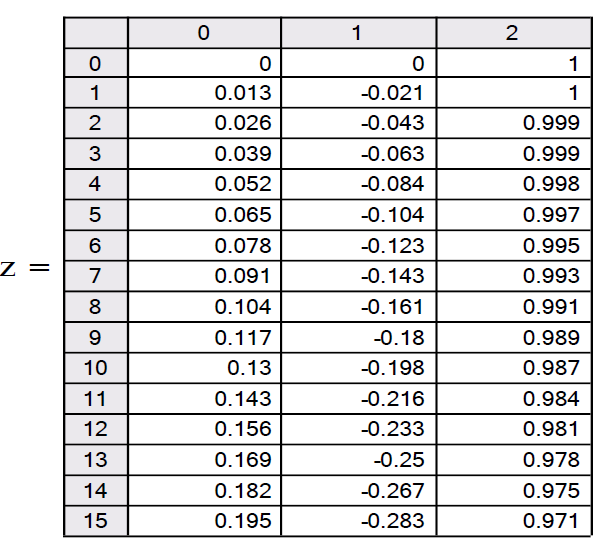 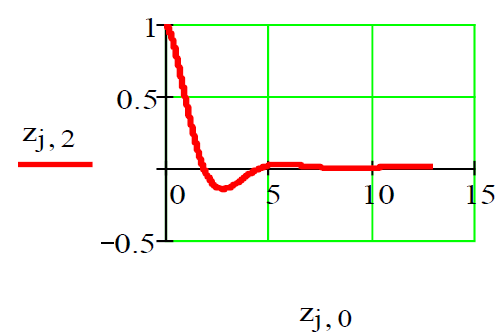 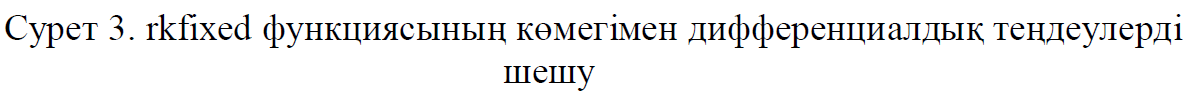 Сызықтық емес жүйелерден сызықтық жүйелердің принципиалды айырмашылығын ажырату
n ретті дифференциалды теңдеу берілсін.
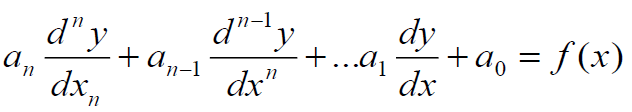 Егер де бұл теңдеудің барлық коэффициенттері        ( n =0,1,…) сандар немесе х аргументінің функциялары болып табылса, онда ол теңдеу сызықтық деп аталады.
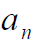 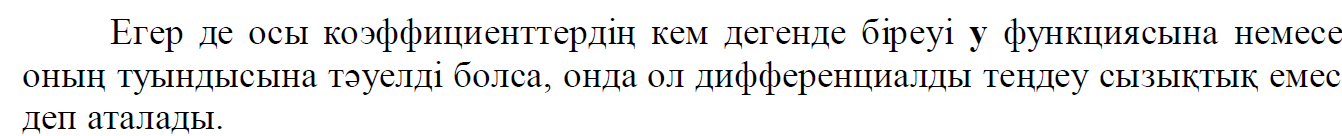 Сызықты теңдеуді шешуге мысал. Бірдей теңдеу берілген, бірақ олардың әр түрлі бастапқы шарттары бар (әр түрлі ауытқулар).
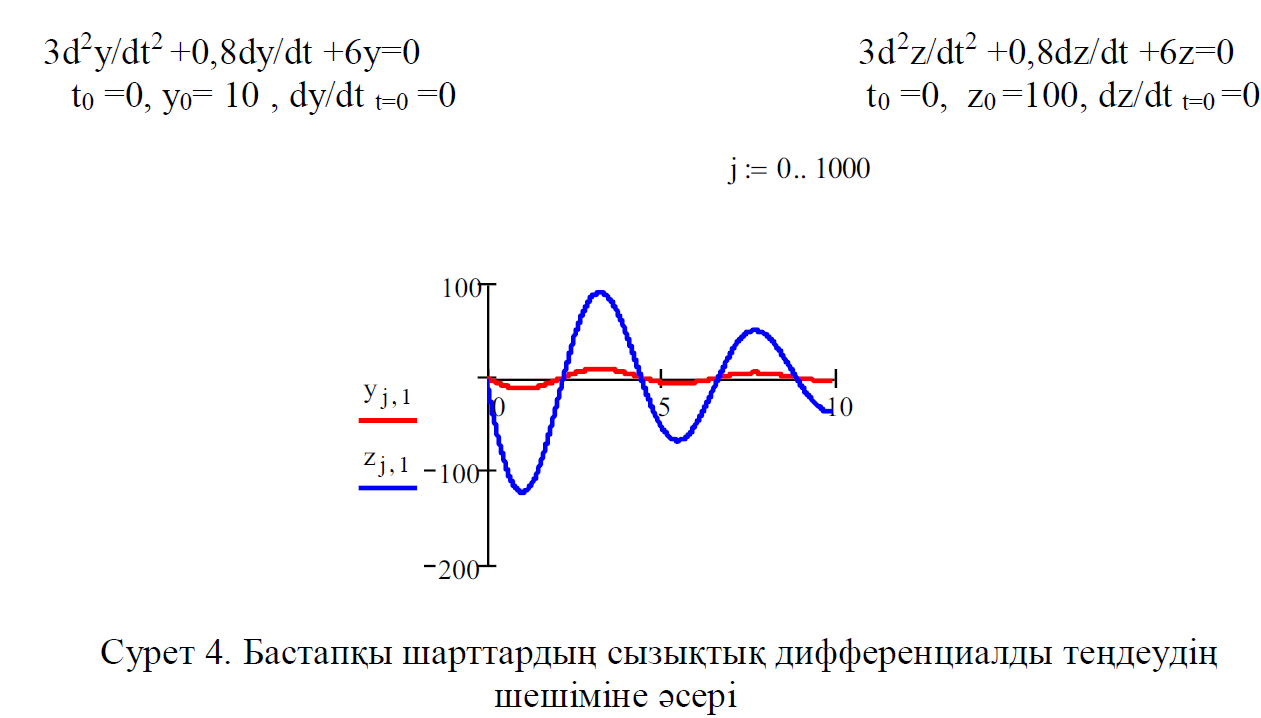 Сызықты емес дифференциалды теңдеулердің шешіміне мысал. Екі бірдей сызықты емес дифференциалды теңдеулердің әр түрлі бастапқы шарттардағы шешімдерін қарастырайық.
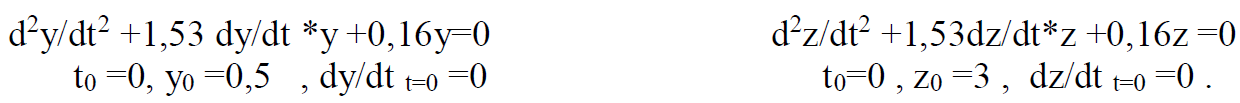 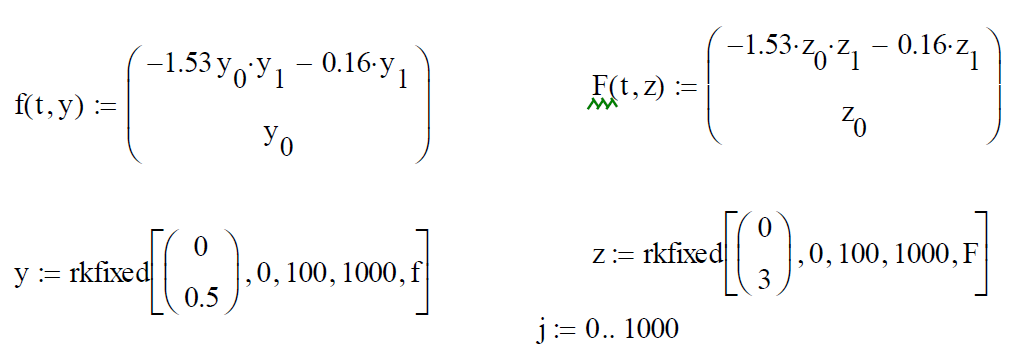 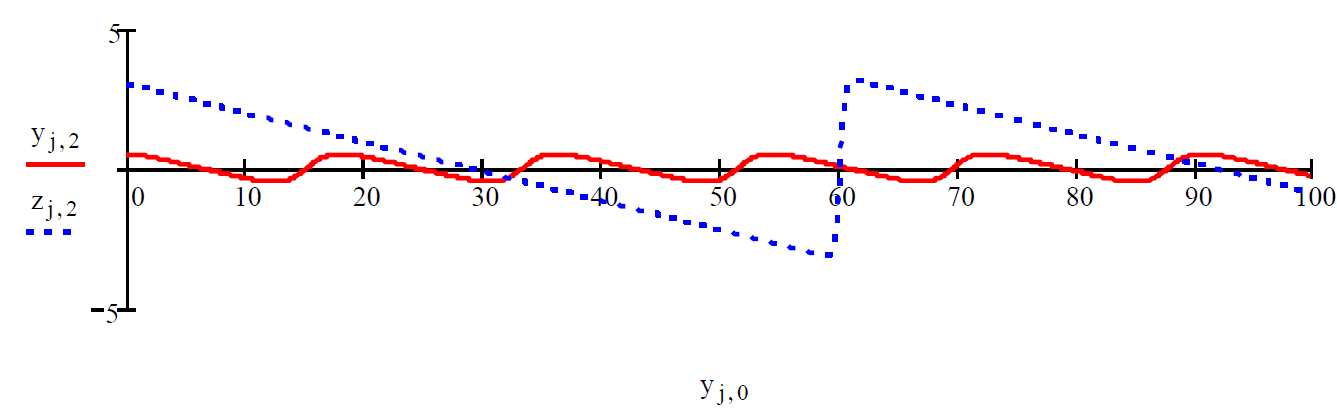 Бастапқы шарттардың өзгеруіне байланысты, қисықтың түрі мен тербелістің периоды өзгереді.
Кедергі күшін ескере отырып, біртекті өрістегі нүктенің қозғалысын сипаттау

1 есеп. Дене біртекті ауырлық өрісінде көкжиекке бұрышпен лақтырылды. Дененің бастапқы координаттары мен жылдамдығы, ауаның кедергі коэффициенті белгілі. Дифференциалдық теңдеулерді жазыңыз және дененің қозғалыс траекториясын құрыңыз. 
Ньютонның 2 заңы бойынша қозғалыс теңдеулерін жазамыз:
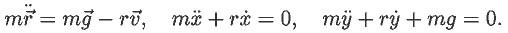 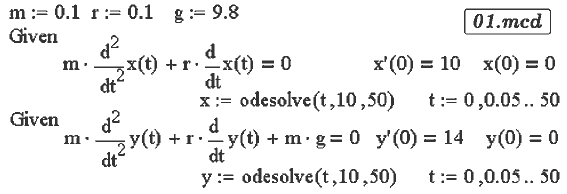 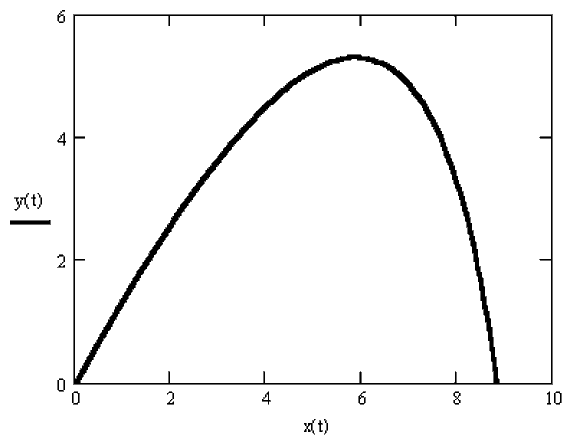 Тербелмелі қозғалыстар
2 есеп. Идеал тербелмелі жүйе берілген. Оны тепе-теңдік жүйесінен шығарып, өзіне өзін қоя берді. Тербелмелі қозғалыс графигін және фазалық қисықты алыңыз.Өшпейтін тербелістердің дифференциалдық теңдеуін шешу:
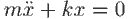 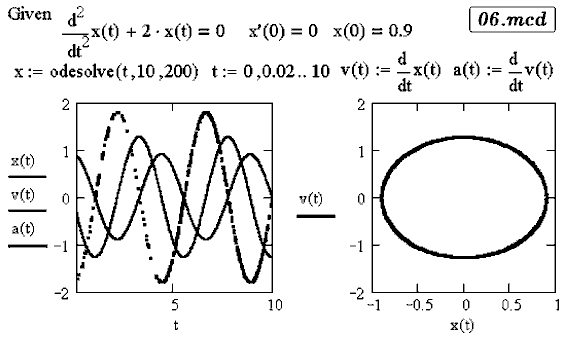 3 есеп. Тербелмелі жүйе U(x)=0.25x4-0.5x2 функциямен анықталған екі ойығы бар потенциалды шұңқырдың ішінде орналасқан шариктен тұрады. Шарикке F(t)=fmcos(ω t) мәжбүрлеу күші әсер етеді. Жүйенің әрекетін зерттеңіз.
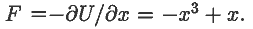 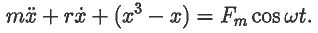 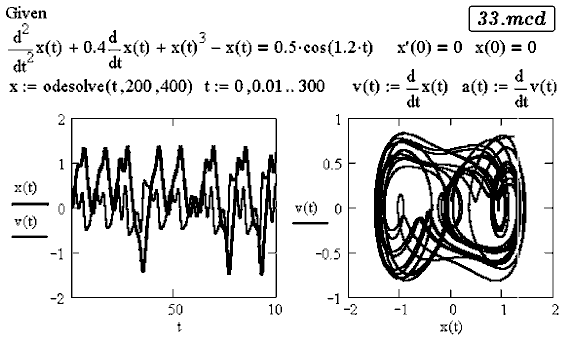 Мысалы:
Дифференциалдық теңдеуді шешу үшін

y″ + 3y = 0

Бастапқы шарттар

y(0) = 1, y′ (0) = 2

Дифференциалды теңдеу мен бастапқы шарттардағы теңдік = белгісін қою  үшін ([Ctrl] [=]) батырмаларын қолданамыз. 
y′ және y″ туындыларын қою үшін , [Ctrl] [F7] басу керек.